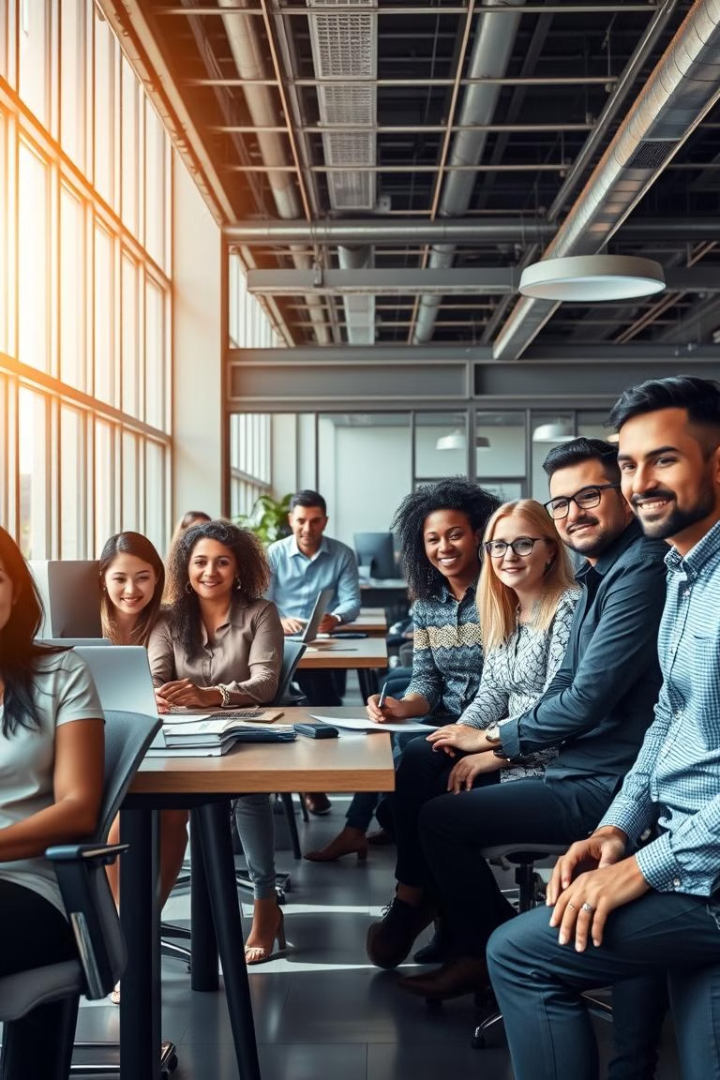 SISTEMA DE PLANIFICACIÓN DE RECURSOS EMPRESARIALES
Un sistema ERP, o Sistema de Planificación de Recursos Empresariales, es una suite de software que integra los procesos empresariales de una organización, como la gestión de finanzas, recursos humanos, inventario, ventas y producción.
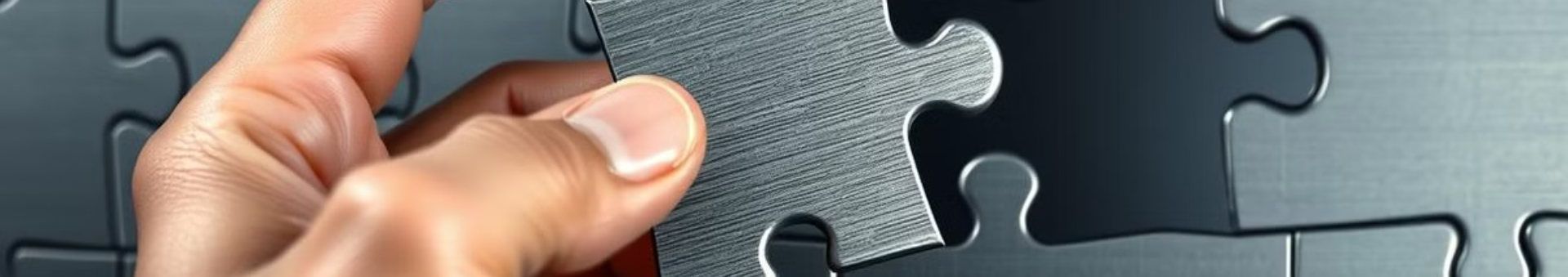 Importancia del sistema ERP
Optimización de Procesos
Mejora de la Toma de Decisiones
1
2
Un ERP centraliza la información, eliminando la duplicidad y agilizando las operaciones.
Los datos unificados ofrecen una visión integral de la empresa, facilitando la toma de decisiones estratégicas.
Mayor Eficiencia
Aumento de la Productividad
3
4
La automatización de tareas y la optimización de procesos liberan tiempo y recursos para actividades de mayor valor.
La colaboración y el flujo de trabajo optimizados impulsan la productividad general de la empresa.
Tipos de sistemas ERP
ERP Vertical
ERP Horizontal
ERP en la Nube
Diseñados para industrias específicas, como la manufactura, la salud o el comercio minorista, con funcionalidades especializadas.
Ofrecen una solución genérica para empresas de distintos sectores, adaptándose a las necesidades generales.
Accesibles a través de internet, con escalabilidad y flexibilidad, ideales para empresas con operaciones distribuidas.
Implementación de un sistema ERP
Planificación
1
Definición de objetivos, análisis de necesidades, selección del sistema ERP adecuado.
Configuración
2
Personalización del sistema ERP a los procesos y datos específicos de la empresa.
Pruebas
3
Verificación del funcionamiento correcto del sistema y la integración con otras aplicaciones.
Capacitación
4
Entrenamiento a los usuarios en el uso del sistema ERP y las nuevas funciones.
Implementación
5
Lanzamiento del sistema ERP en la empresa y migración de datos existentes.
Mantenimiento
6
Soporte técnico continuo, actualizaciones periódicas y optimización del sistema ERP.
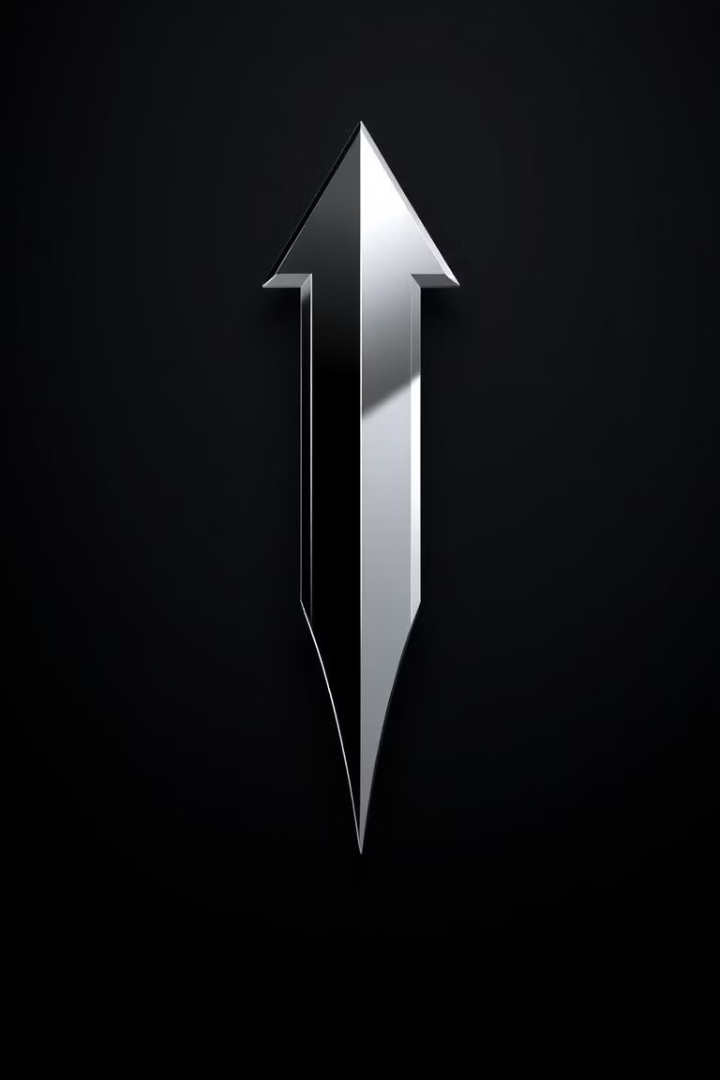 Beneficios de los sistemas ERP
Mayor Visibilidad
Mejor Gestión de Inventario
Información centralizada y actualizada proporciona una visión integral de la empresa.
Control preciso de stock, minimización de desperdicios y optimización de la cadena de suministro.
Toma de Decisiones Más Precisa
Mayor Satisfacción del Cliente
Análisis de datos y métricas para tomar decisiones estratégicas basadas en información real.
Entrega oportuna, seguimiento de pedidos y atención personalizada mejoran la experiencia del cliente.
Integración del sistema ERP en las empresas
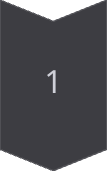 Gestión Financiera
Contabilidad, presupuestos, flujo de caja, análisis de costos.
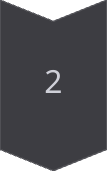 Gestión de Recursos Humanos
Nómina, gestión de talento, capacitación, reclutamiento.
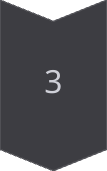 Gestión de Inventario
Control de stock, planificación de pedidos, gestión de proveedores.
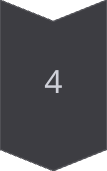 Gestión de Producción
Planificación de la producción, control de calidad, gestión de equipos.
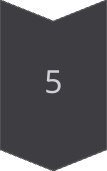 Gestión de Ventas y Marketing
Gestión de clientes, análisis de ventas, campañas de marketing.
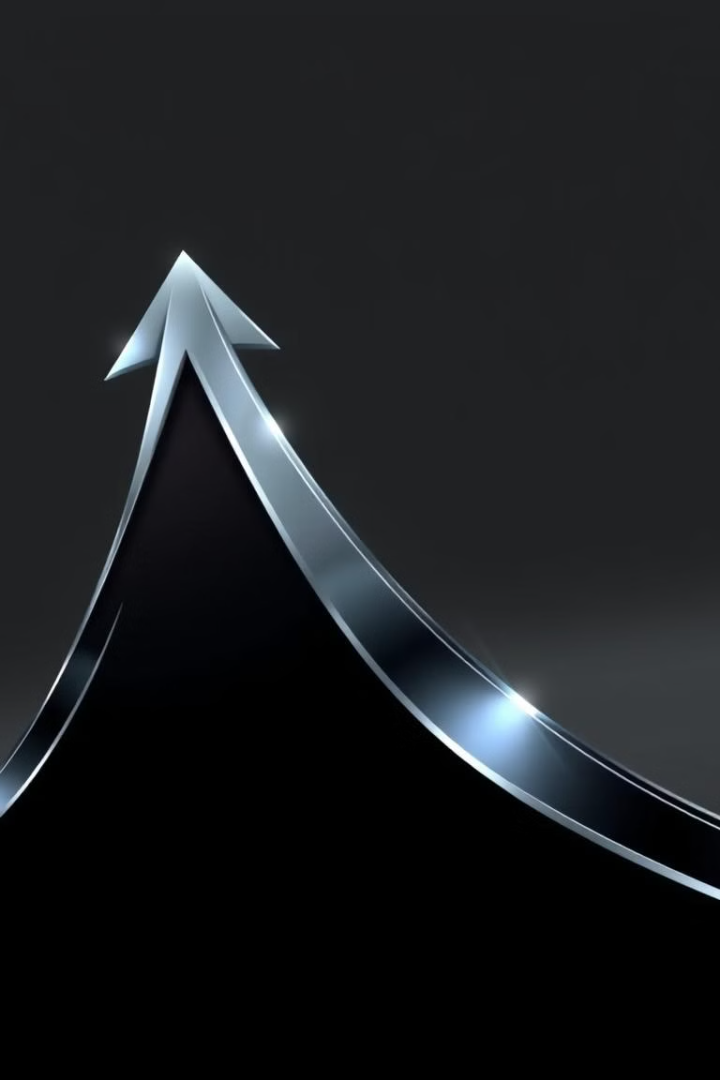 Conclusiones
Los sistemas ERP se han convertido en una herramienta indispensable para las empresas que buscan optimizar sus procesos, mejorar la toma de decisiones y aumentar su eficiencia. La integración de un sistema ERP bien implementado puede generar un impacto significativo en el éxito de cualquier organización.